New Administration:
HUD / Affordable Housing Plan
Demographics Shift: Collective Minority Becomes the Majority
Source: Census Bureau, 2014, and Mark Flemming, First American Presentation to AREAA
Severely Cost-Burdened Renters Rose Sharply in 2000s as Incomes have not kept pace with Rent Gains
Source: JCHS tabulations of US Census Bureau, American Community Surveys
HUD BudgetAmts in Millions
Source: OMB & The Washington Post
Housing Trust Fund: 2016 vs 2017 (Projected)
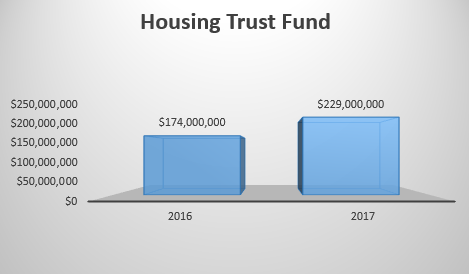 Source: Novogradac & Co. LLP
Capital Magnet Fund:2016 vs 2017 (Projected)
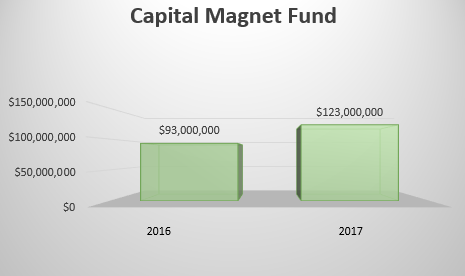 Source: Novogradac & Co. LLP